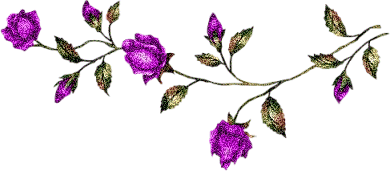 مــبادئ الســياحــةالمرحلة الاولى – المحاضرة العاشرة
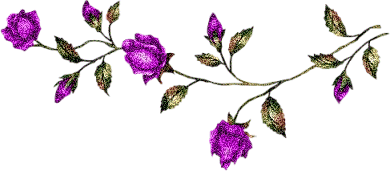 ** م.د . عادل عبد الرحمن مزعل
وبحسب هذا المعيار تقسم السياحة حسب وسيلة النقل التي استخدمها السائح عند حضوره إلى البلد المضيف (بلد الوصول)، فمثلا يمكن أن تقول سياح الجو أو سياح البر أو سياح البحر، أي حسب وسيلة القدوم.
5. طبقا لمستوى الإنفاق والطبقة الاجتماعية: 
وتبعا لبذا المعيار يمكن تقسيم السياحة إلى: 
أ- سياحة أصحاب الملايين: 
وهؤلاء يسافرون بوسائل المواصلات الخاصة بهم مثل الطائرات الخاصة أو اليخوت الخاصة. 
ب سياحة الطبقات المتميزة (الاليت): 
التي تستخدم المستويات الممتازة من الخدمات مثل فنادق الخمس نجوم ومقاعد الدرجة الأولى في وسائل النقل المختلفة. 
ج-  السياحة الاجتماعية أو السياحة العامة لذوي الدخل المحدود: 
وهؤلاء غالبا ما يستخدمون الدرجات السياحية في وسائل المواصلات 
المختلفة ويستخدمون الفنادق من فئة ثلاثة نجوم فما دون.
6. وفقا للموقع الجغرافي: 
يعتمد هذا المعيار على عدة عوامل عامل حركة السياح وعامل البعد أو القرب عن البلد السياحي وكذلك- عامل الحدود السياسية للبلد المضيف أو المستقل للسياح. 
وبناء على ذلك تقسم السياحة وفقا لذلك إلى السياحة الإقليمية والسياحة الداخلية والسياحة الدولية أو الخارجية. 
أ. السياحة الإقليمية: 
يتقصد بها السفر والتنقل بين دول متجاورة تشكل منطقة سياحية واحدة، مثل الدول الإفريقية أو الدول العربية (الأردن، سوريا ،لبنان . مصر, دول الخليج) أو دول جنوب شرق اسيا (اندونيسيا , ماليزيا , الفلبين , سنغافورة , تايلاند) .
ومن أهم خصائص هذه السياحية: 
- قرب المسافة بين دول المنطقة مما يوفر الوقت. 
- قلة التكلفة. 
- تنوع وتعدد وسائل المواصلات المتاحة. 
- الحركة السياحية بين الدول المتجاورة أكبر حجما من الدول التي تليها في الموفع. 
- أكثر انسجاما مع العادات والتقاليد السائدة من الدول البعيدة (السياحة الدولية).
ب. السياحة الداخلية: 
يقصد بالسياحة الداخلية حركة السياح داخل حدود الدولة السياحية السياسية. الزيارات والتنقلات التي يقوم بها المواطنون داخل حدود دولتهم. 
وحتى يعد النشاط بأنه نشاطا سياحيا لابد بأن لا يقل عن (24) ساعة وإلا اعتبر ذلك نشاطا ترفيهيا. وهناك عدة معايير للاستدلال على السائح المحلي تختلف من دولة إلى أخرى، وبصفة عامة يمكن تحديد نمطين أساسيين للسياحة الداخلية هما: 
1-رحلات ترفيهية مدتها تكون أقل من (2) ساعة. 
2-رحلات سياحية داخلية تكون مدتها أكثر من (24) ساعة. 
إهمية السياحة الداخلية: 
تنبع أهمية السياحة الداخلية من مساهمتها في حجم الحركة السياحي والعوائد المتحققة منها، فقد أشارت الإحصاءات العالمية إلى أن حجم السيا  المحلية أو الداخلية يصل إلى ثلاثة أضعاف حجم السياحة الخارجية، وأن ح الإنفا ك على السياحة الداخلية يتراوح ما بين (5- 80./•) من إجمالي الإنفاق السيا حي العالمي:
العوامل التي أسهمت ف إنعاش السياحة الداخلية: 
- زيادة معدلات الدخل للافراد وتحسن مستواهه المعيشى. 
-  تشجيع السلطات المحلية للسياحة الداخلية. 
- تعتبر السياحة الداخلية أقل تأثرا بالظروف السياسية والاقتصادية من السياحة الدولية أو الخارجية. 
- توفر وقت الفراغ والإجازات مدفوعة الأجر. 
- السياحة الداخلية أقل كلفة ومخاطرة من السياحة الخارجة وكذلك تعد أقل تعقيدا في إجراءاتها. 
- رغبة مواطني الدولة في قضاء أوقات الفراع بإنشطة ترويحية وترقيهية داخل بلدانهم. 
وللسياحة الداخلية فوائد ومزايا هامة للدولة السياحية من أهمها: 
1- زيادة الاستثمارات في المنشأت السياحية على اختلاف أنواعها. 
2- الانتعاش الاقتصادي في المناطق السياحية الناتج عن السياحة فيا سيولد فرص عمل أكبر ويخفف من الإنفاق على معالجة أسباب الفقر والقليل  من حجم البطاله. 
3-  الاهتمام بالمناطق السياحية الداخلية وتحديثها لمواجهة الحركة السياحية 
المتزايدة عليها يؤدي إلى تطويرها وتنميتها. 
4- رفع مستوى الوعي الثقاف والفكري والسياحي لدى المواطنين أنفسهم. 
5- تحقيق الارتباط بين السياحة الداخلية والسياحة الخارجية سيؤدي إلى 
تطوير وتنمية المناطق الداخلية. وخلق القدرة على استيعاب الحركة  السياحية المتزايدة. 
6 تنشيط الصناعات المختلفة ذات الارتباط بالسياحة في مختلف القطاعات 
بالإضافة إلى الصناعات الحرفية.
7-وعلى الصعيد الثقافي والاجتماعي والتراثي فان السياحة الداخلية تؤثر بشكل مباشر على :
- محافظة وحدة التراث الوطني والحافظة عليه من النسيان أو الضياع. 
- دعم النسيج الوطئي والقومي للمجتمع، وذلك عن طريق المباشر بين أبناء المجتمعات المحلية داخل الدولة الواحدة. 
- تأكيد تماسك الأسرة كوحدة اجتماعية أساسيه، وذلك 
كون قرار السفر من القرارات الجماعية وعملية اتصال متكاملة بين أفراد  الاسرة ووضع القرار موضع 
التنفيذ هو وسيلة لزيادة تماسك الاسرة.
ج- السياحة الدولية (الخارجية): 
تتمثل السياحة الدولية أو الخارجية في الانتقال والإقامة عبر حدود الدول والقارات المختلفة، وهذه تتطلب مجموعة من الإجراءات وتخضع لعدد من العوامل والظروف السياسية والاقتصادية والاجتماعية الإيجابية والسلبية السائدة ومن أهمها: 
1. العوامل الإيجابية المؤثرة على السياحة الخارجية أو الدولية: 
نمو الإنفاق السياحي الذي يشكل بدوره مداخيل عالية للدول السياحية، فقد تطور الإنفاق السياحى للسياحة الدولية من (300) بليون  دولار أمريكي عام 1997 إلى (474) بليون دولار أمريكي عام 2003، حيث كان حجم السياحة الدولية لا يتجاوز (600) مليون سائح عام  1997 حيث كان فقد تجاوز (846) مليون سائح عام  2007. 
اهتمام الدول الكبرى بالسياحة باعتبارها نقطة ارتكاز للننمية الاقتصادية الشاملة بما ينعكس على زيادة حجم  الحركة السياحية وارتفاع متوسط مدة الإقامة.
ا

 الى اللقاء للمحاضرة القادمة
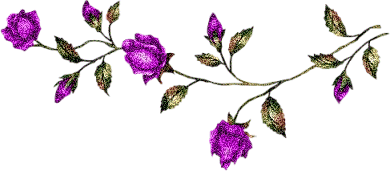 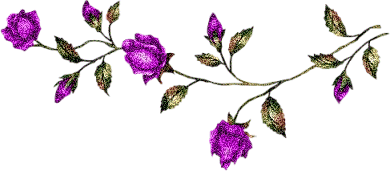